правовідносини
Основи правознавства
10 клас
Частина 2 «Основи теорії права та правовідносин»
Урок 2
ПЛАН   УРОКУ
Елементи складу правовідносин (повторення та узагальнення вивченого на попередньому уроці)
Зміст правовідносин
Юридичні факти

На основі плану уроку спробуйте з'ясувати очікувані результати (про що дізнаємося, чого навчимося)
1. ЕЛЕМЕНТИ  СКЛАДУ ПРАВОВІДНОСИН
Склад правовідносин
Суб'єкти правовідносин
Зміст правовідносин
Об'єкти правовідносин
Учасники правовідносин
Матеріальні або нематеріальні блага
Юридичний
Фізичні особи
Юридичні особи
Фактичний
2. Зміст правовідносин
Розглянемо приклад правовідносин:
Купівля продуктів у магазині
Суб'єкти правовідносин:
Покупець (фізична особа)
Магазин (юридична особа, яку представляє продавець)
Об'єкт правовідносин:
Право власності на продукти
Безпосередньо продукти
Матеріальний аспект змісту правовідносин:
Передавання продуктів від продавця до покупця, фактичний їх перехід
Юридичний аспект змісту правовідносин:
Обов'язок продавця надати необхідну інформацію про товар і передати його покупцеві
Обов'язок покупця сплатити за товар
Право покупця отримати повар належної якості
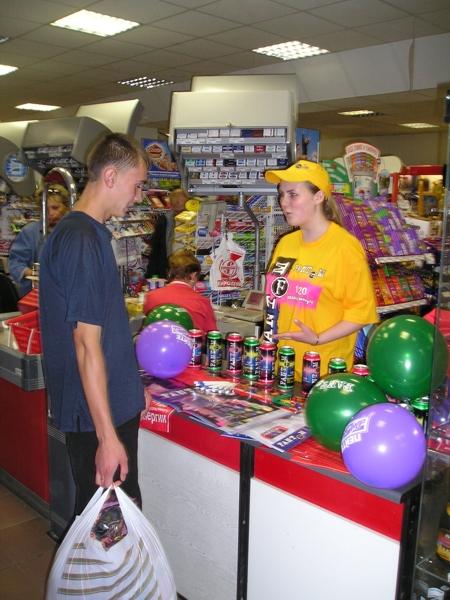 3. Юридичні факти
Життєві обставини, які породжуються, змінюють або припиняють правовідносини, називаються юридичними фактами
Юридичні факти
Події
Дії
Ю р и д и ч н і    П о д і ї
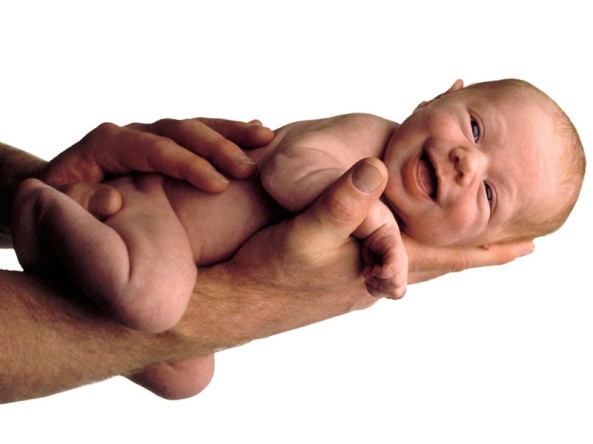 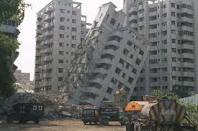 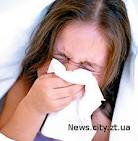 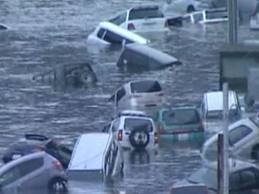 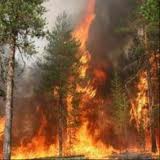 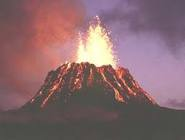 Юридичні події — це такі обставини, які породжують, змінюють або припиняють правовідносини незалежно від волі людей
[Speaker Notes: Народження дитини.
Хвороба. 
Землетрус.
Цунамі.
Пожежа. 
Виверження вулкану.]
Ю р и д и ч н і   Д і ї
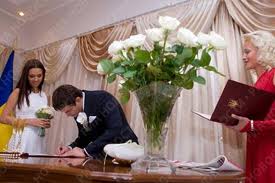 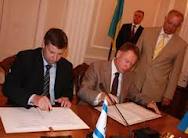 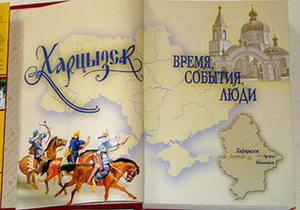 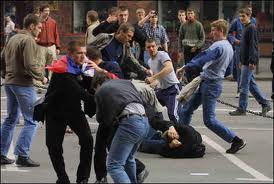 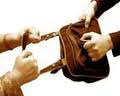 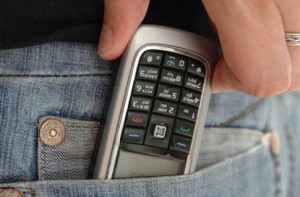 Юридичні дії — це факти, які породжують, змінюють або припиняють правовідносини на основі волевиявлення людей. Поділяються на правомірні та неправомірні.
[Speaker Notes: Укладання угоди.
Укладання шлюбу.
Написання та видання книжки.
Бійка. 
Грабіж.
Крадіжка.]
Закріплення
Проаналізуйте наведені ситуації та визначте, чи виникають у них правові відносини; з'ясуйте склад правовідносин (суб'єкти, об'єкти, зміст правовідносин)
Хлопець відмовився прибрати у своїй кімнаті, незважаючи на вимоги батьків;
Студент влаштувався на роботу в приватну фірму;
Отримавши травму, хлопець звернувся за медичною допомогою до лікарні;
Учениця надіслала власні вірші до редакції журналу, які були надруковані.


Домашнє завдання:
Читати параграф 7-8 п. 2-3  (підручник О.Д.Наровлянського «Правознавство. 10 кл»)